粟生万琴
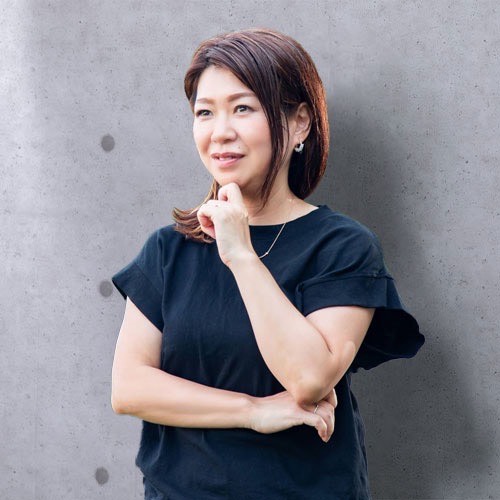